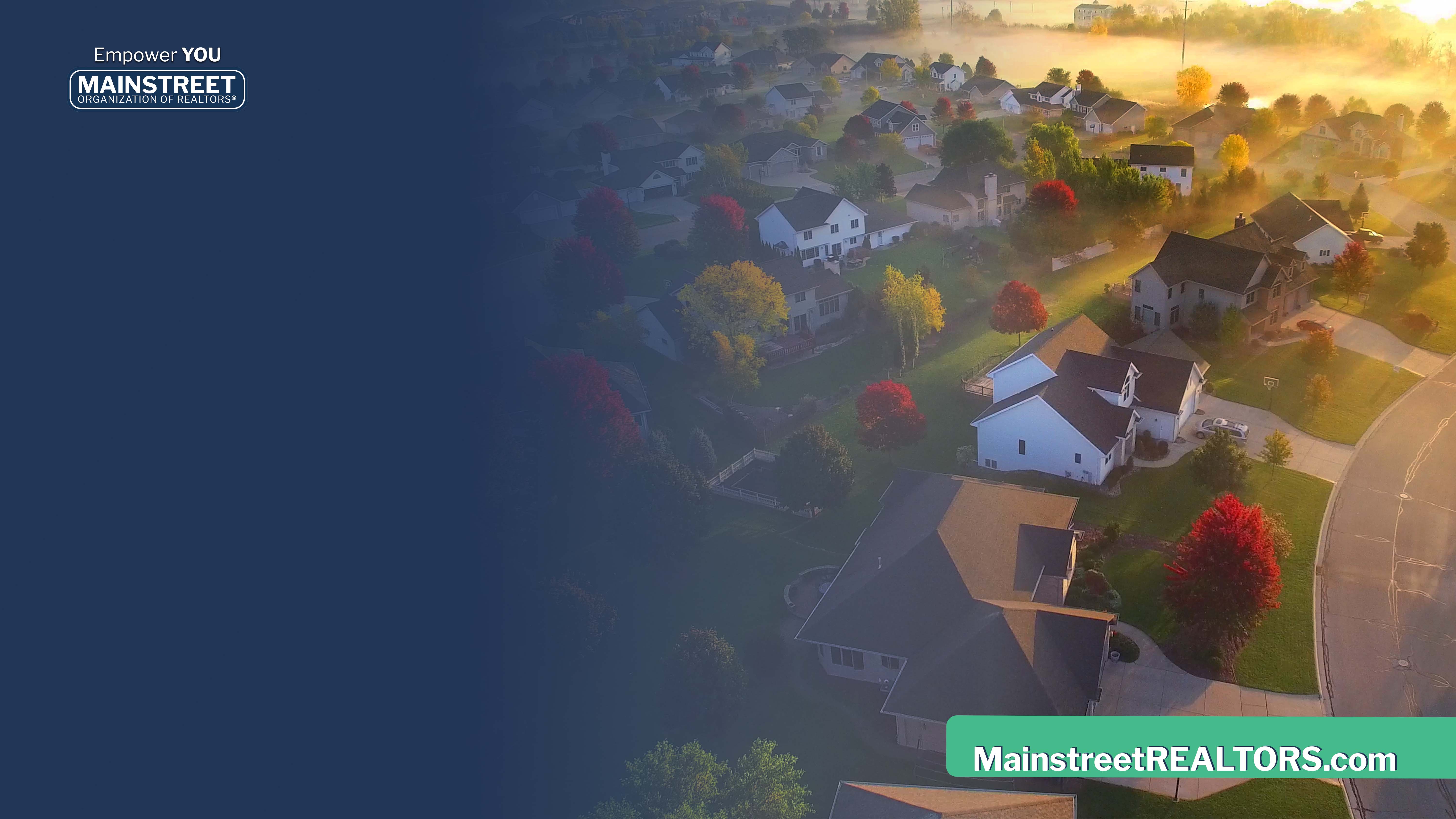 January 2024
Monthly Designated Managing Broker Slides
New Laws in 2024
Renting and selling to migrants: Landlords will be required to rent or sell property to non-citizen migrants. The law also adds immigration status as a protected class (Effective 1.1.2024).

Complete list of new laws (2024)
Illinois REALTORS® Video
Professional Standards
Missed the latest Coffee & Conversation webinar? No worries we have you covered, watch the recording HERE.
This webinar showcases experts in the REALTOR® Code of Ethics, unveiling ‘did you know?’ facts, demystifying the intricacies of forms and contracts, and honing the skill of effective communication with agents and clients.
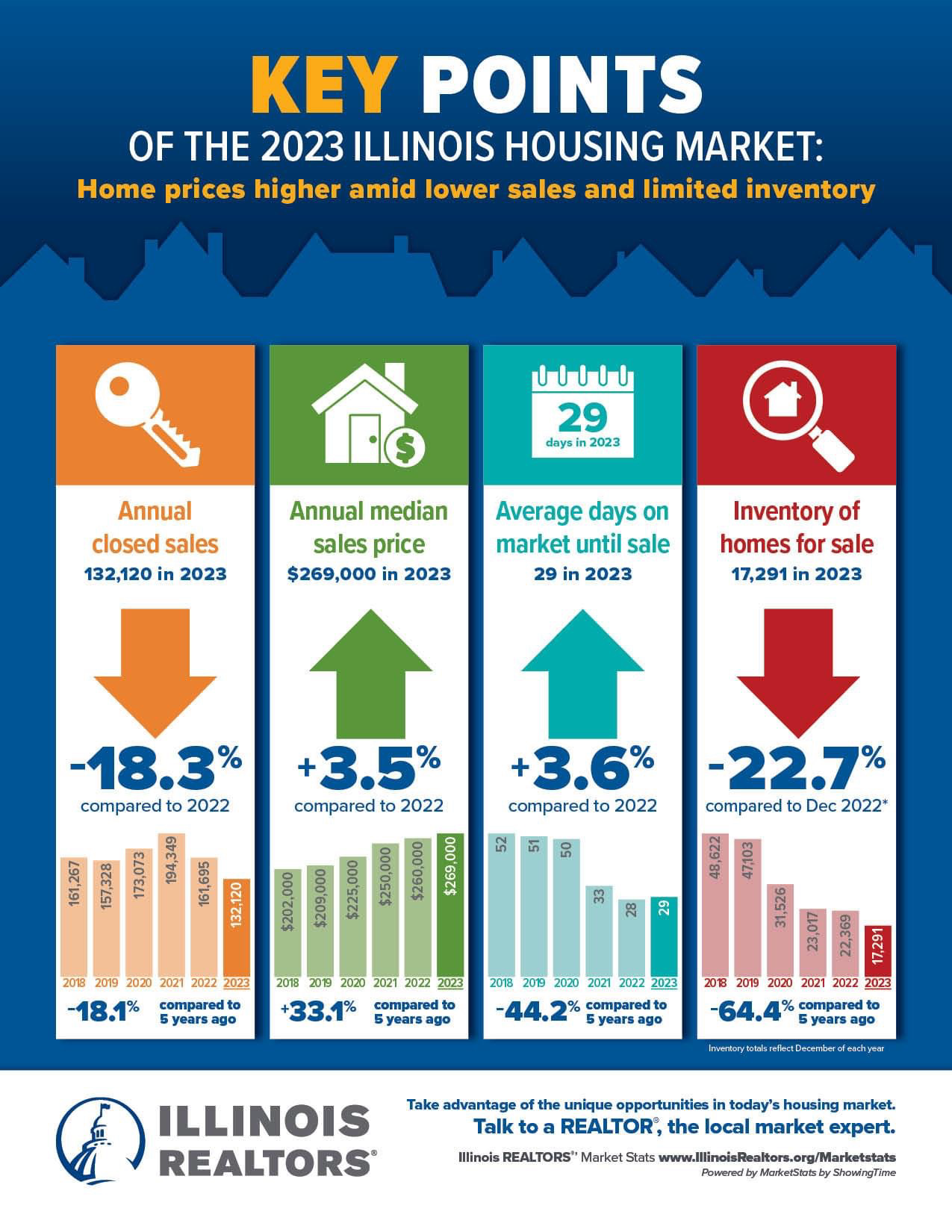 Home prices in Illinois were higher amid lower sales and limited inventory in 2023. 
Download and share the Illinois REALTORS® 2023 Annual Report and Infographic HERE.
Member Benefit – Tech Helpline
There's no need to sign up for anything, your account is attached to your active Mainstreet REALTORS® membership and is ready to be used when you need it. When you need assistance, the process is simple:

Contact Tech Helpline via phone, live chat or email.
They’ll verify your active Mainstreet REALTOR® membership.
They’ll troubleshoot the problem or provide answers to your questions.
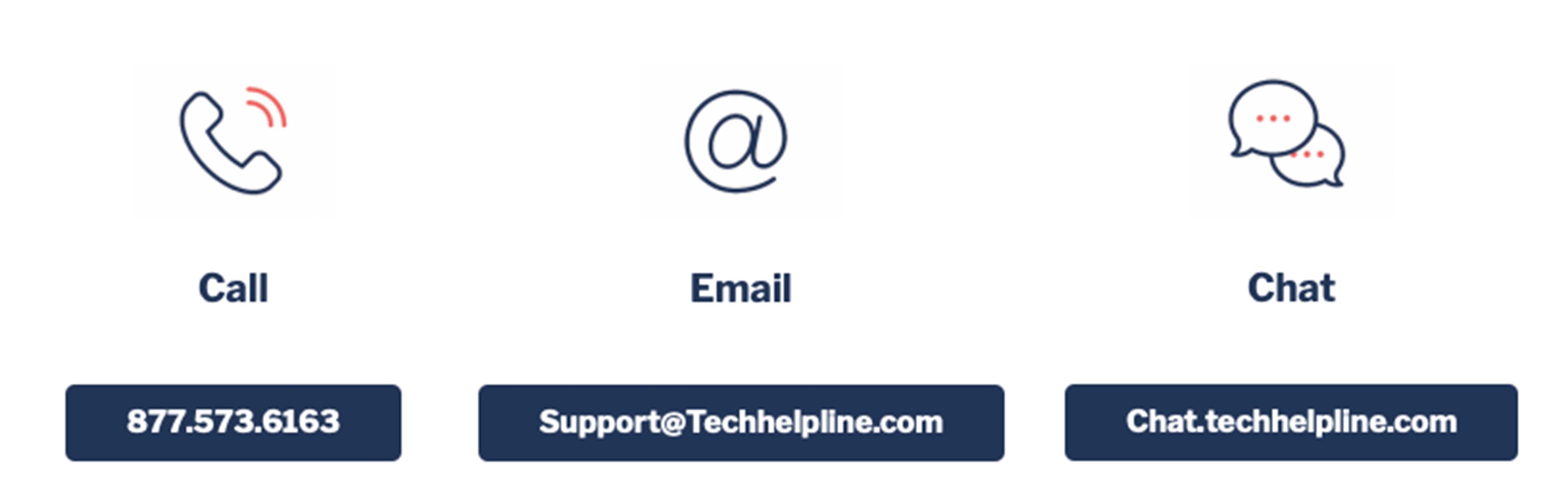 Upcoming Courses & Events
February
Seller Representative Specialist (SRS)
Boost Session 3 - Zoom
Bis Override: Overcoming Barriers to Fair Housing 
Pricing Strategy Advisor (PSA)
Brokerage Forum
Economic Outlook – Signature Event 
Rebooting Seller Strategies and Conversations
Rebooting Buyer Strategies and Conversations
45 Hour Post Licensing – Saturday Classes via Zoom
Spokesperson Training
Accredited Buyers Representative ABR
Leadership Academy – Signature Event